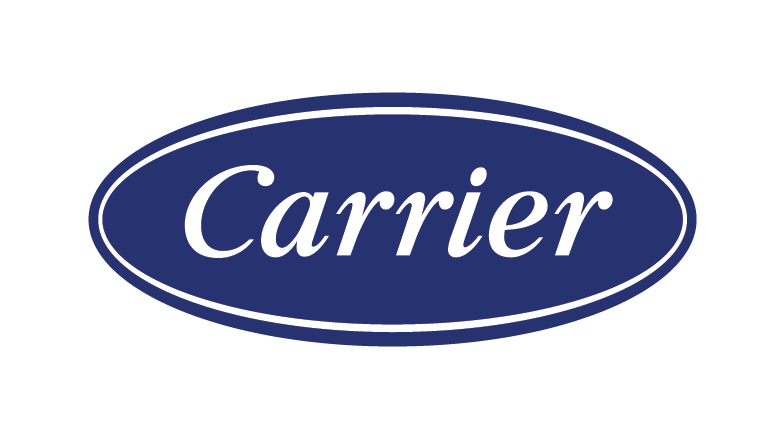 Product Strategy - Bangladesh
LC
VRF
CA
Others
Airside
Residential
38LH/LHA Series
SMMSe,SMM7,SMMSu
RTU
50TJM, 50ZPM, 50TCM
30XW, 30XWV, 30KA, 30KAV, 30RBC, 19XR, 19XRV, 23XRV, 19PV, 19DV
42CET,42CETT,42DC,40LM,40LMA,42CT,42DE,42DF, 39CQM, 39CNE, 39G
KHA – R410A
TCTC Thailand, TCC Japan
CISB Malaysia
FMCC China
Samco UAE
CISB , Malaysia
YLC
40LBU/LHU Series, 40RLU,40QBS, 50BF, 40QBY
XCT7
Klarwind
RAS, 42CES
30XW,30XWV,30XB, 19PV
39TC,39TD,39TF
Thailand , China
BGAC Thailand
CLK , Korea
Thailand
Montluel
TICA , China/Malaysia
Versatech, NxGen-FS/Inv
Opticlean
30XW,30XWV,30KA,30KAV
39XT, 42CT, 42GWC, 42HP
Samco , UAE
GGN India
GGN, India
China
19XR,19XRV, 23XRV,19DV, 19MV,30XV
42KZL/38KUS, 42KTD, 42KFG
40LW, 42CE, 42GKW
FMCC China
US
India
30RAM,30RHM
RAV- DI/SPI
OEM China
TCTC Thailand